F I Z I K A
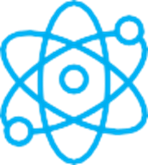 6- sinf
MAVZU: MASSA VA UNING      BIRLIKLARI
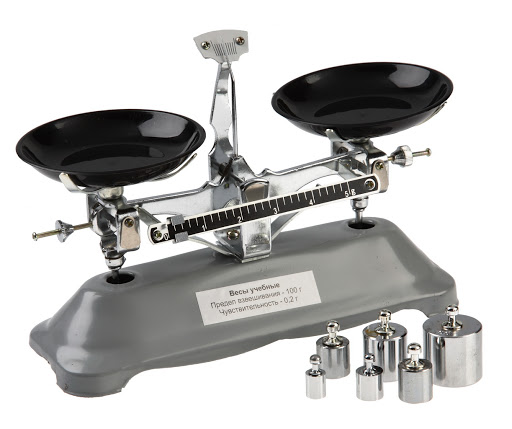 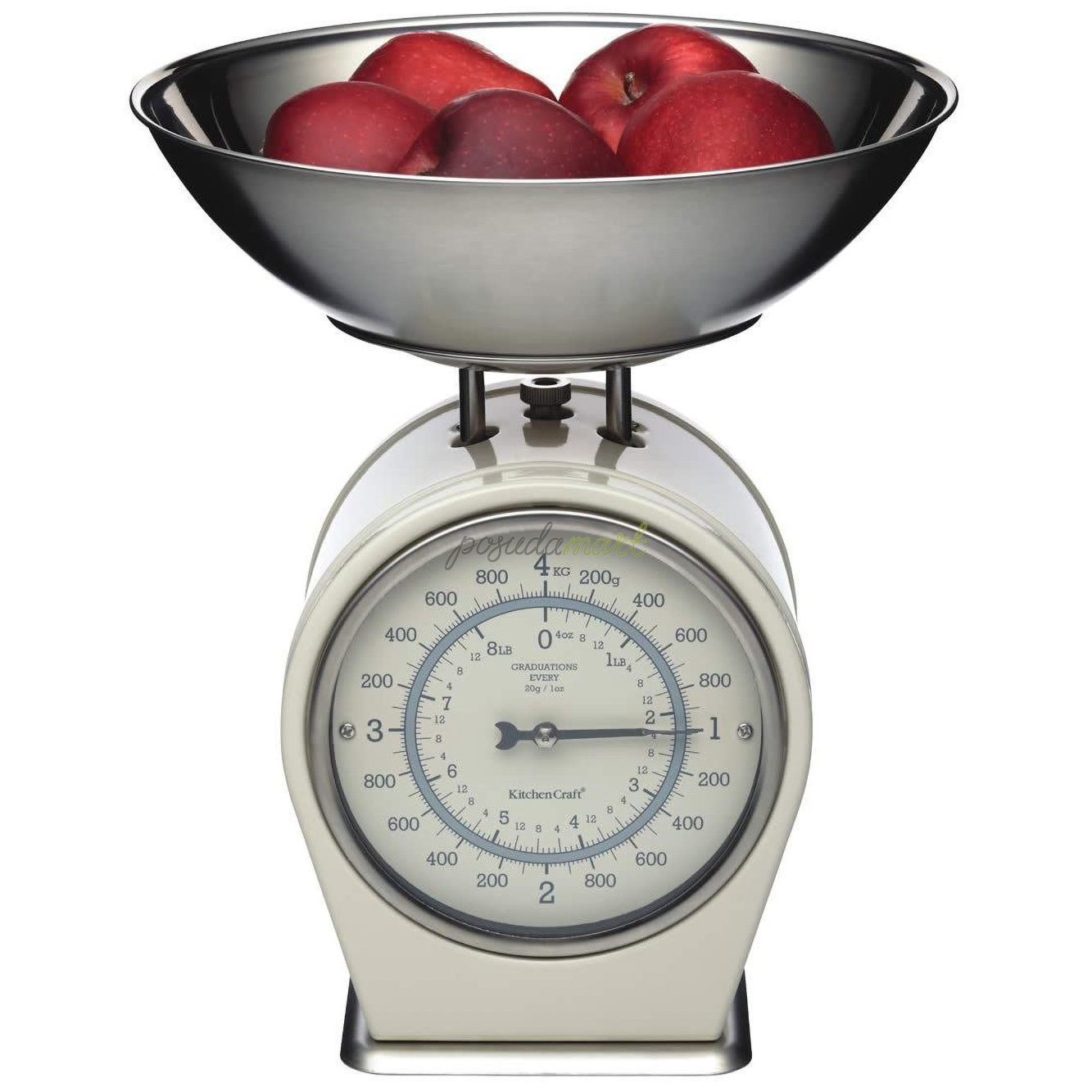 Mustahkamlash
1. Quyidagilarning qaysilari “fizik jism”, qaysilari “modda” tushunchasiga kiradi: samolyot, kosmik kema, mis, avtoruchka, chinni, suv, avtomobil.
Javob:
“fizik jism” – samolyot, kosmik kema,      avtoruchka, avtomobil;
“modda”- mis, chinni, suv.
Mustahkamlash
bir moddadan tashkil topgan;

nomi bitta, lekin turli moddalardan tashkil topgan - fizik jismlarga misol keltiring.
Mustahkamlash
a) yog‘ochdan yasalgan- qoshiq, tayoq, stol, stul, shkaf.
Javob:
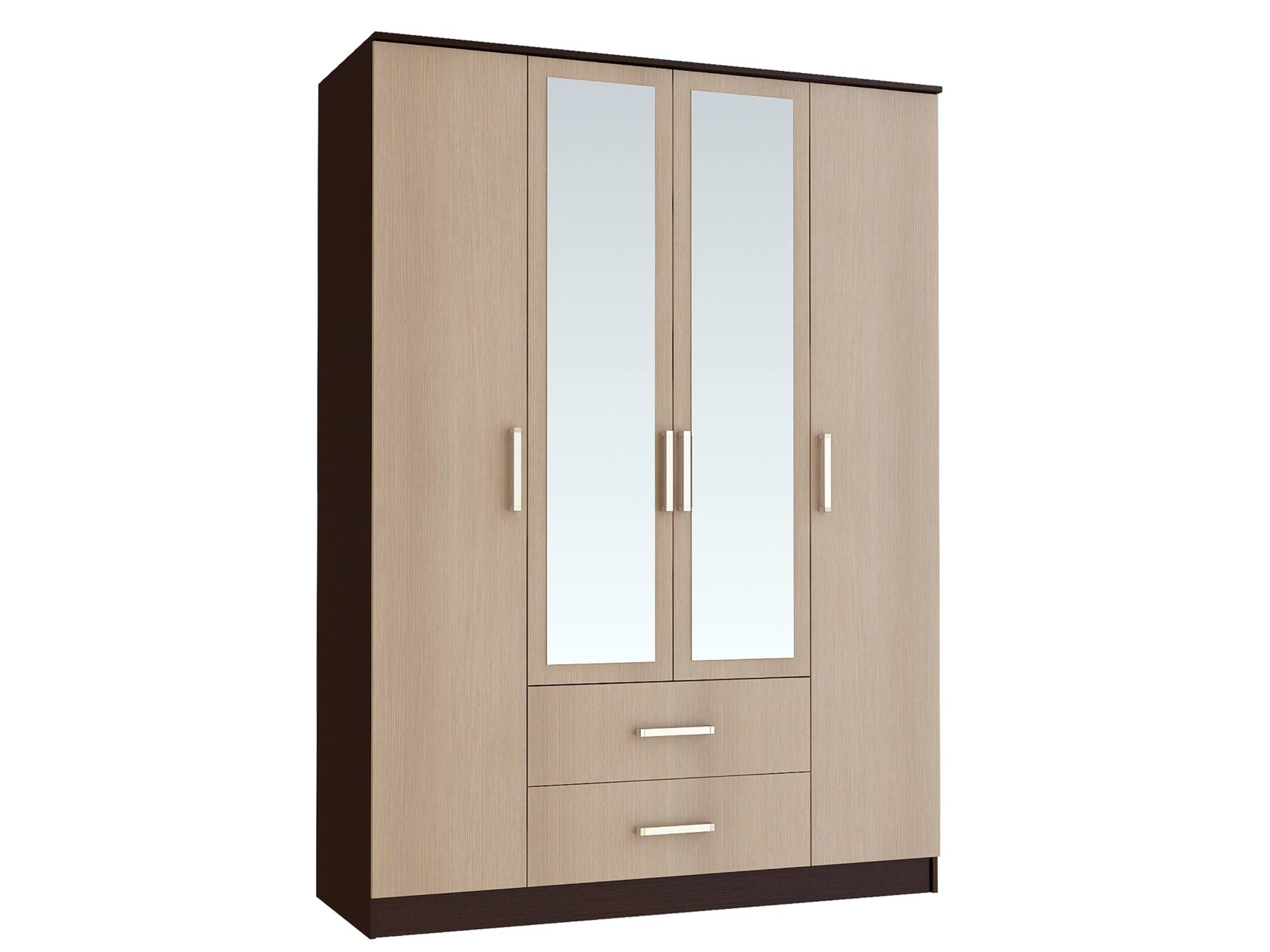 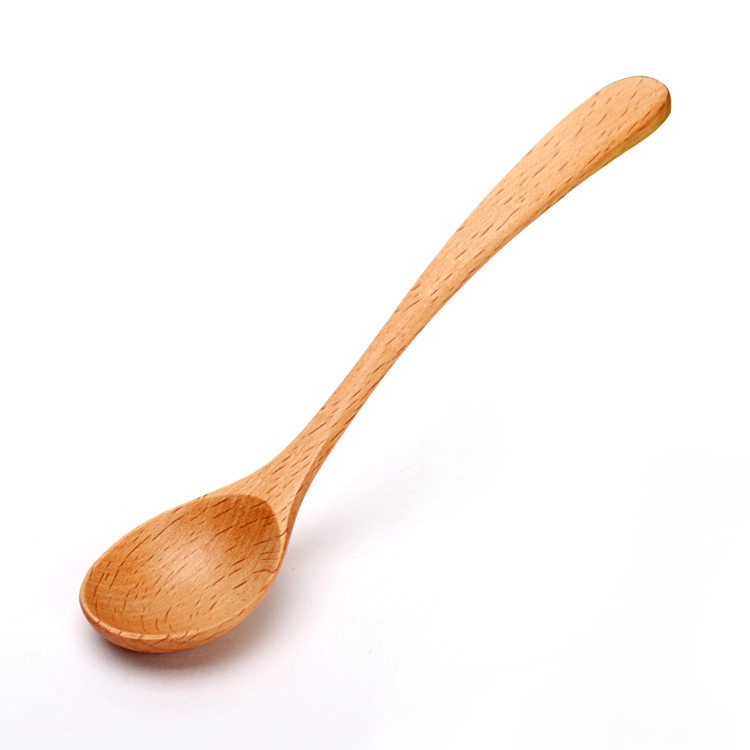 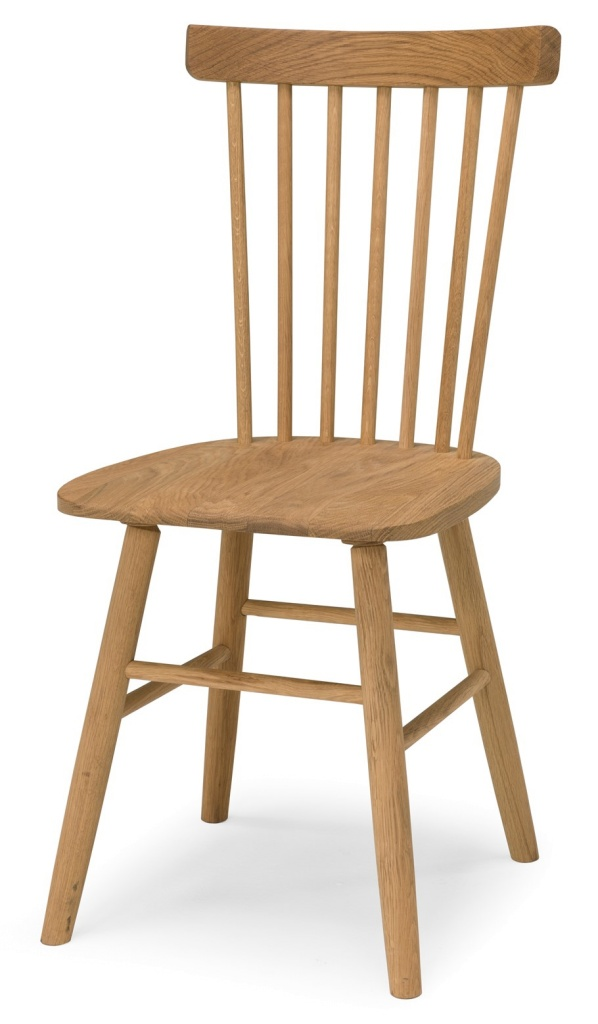 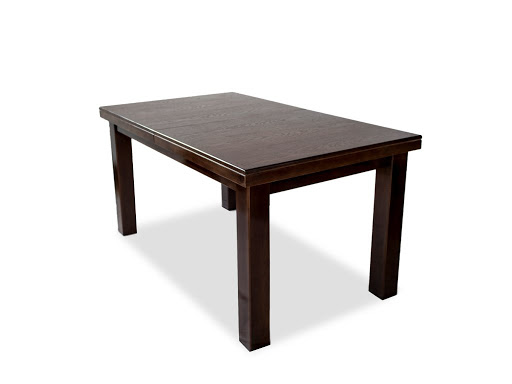 Mustahkamlash
Javob:
b) stakan - shisha, chinni, alyuminiy, plastmassa.
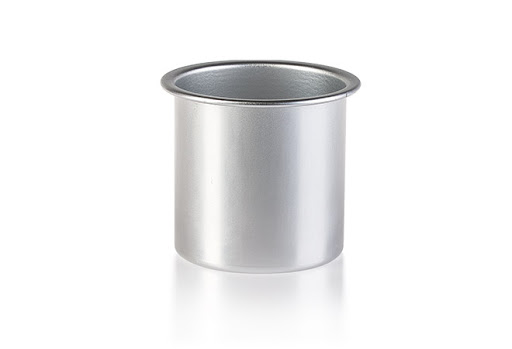 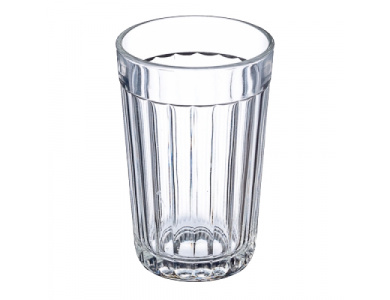 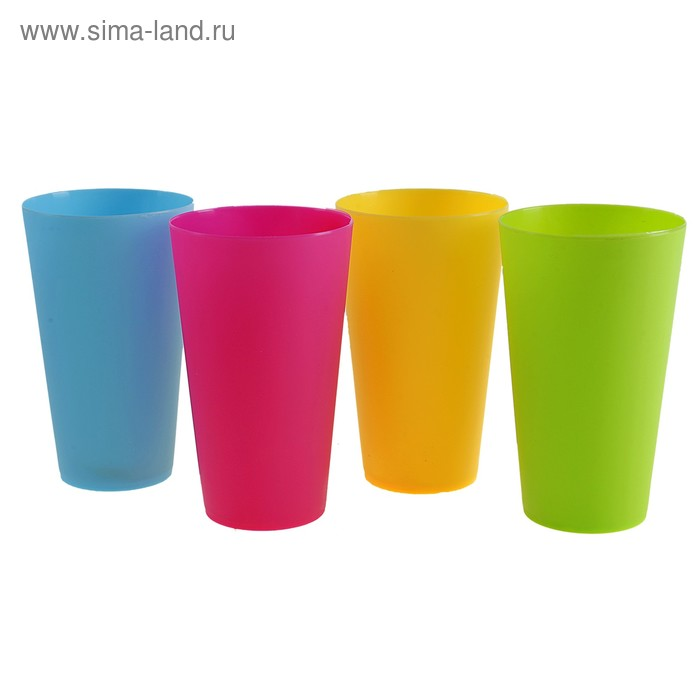 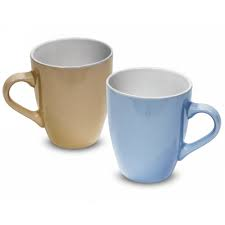 Mustahkamlash
3. Quyidagilar qanday moddalardan tuzilgan?
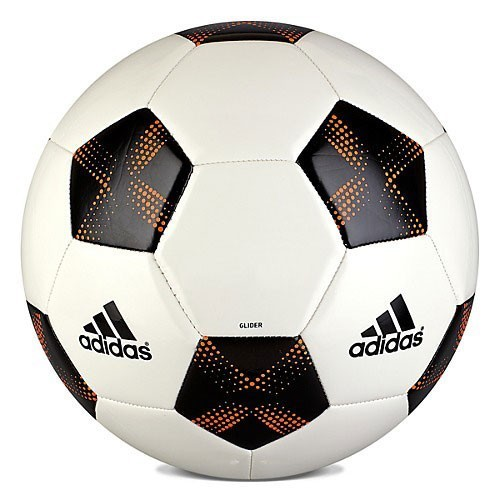 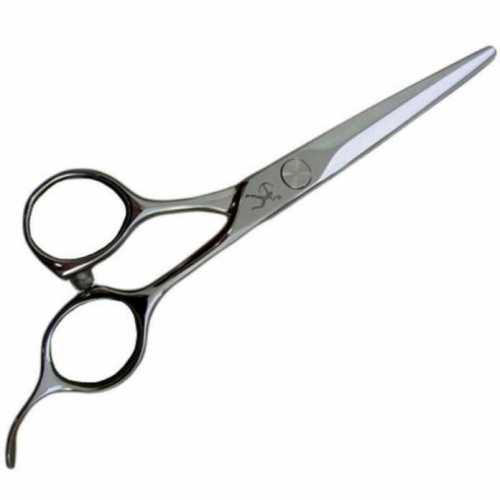 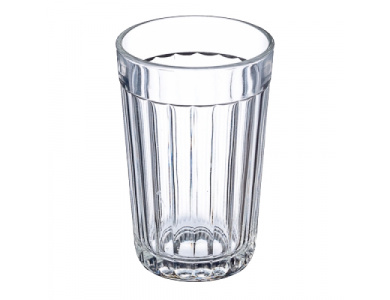 futbol to‘pi - rezina
qaychi - po‘lat
stakan - shisha
Mustahkamlash
4. To‘pdan o‘q otilganda kuzatiladigan fizik hodisalarni ayting.
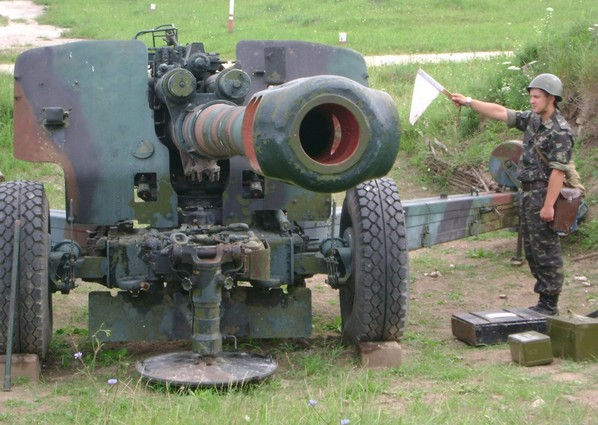 snaryad uchmoqda,
Javob:
stvol qiziyapti,
otilish tovushi eshitiladi,
to‘p orqaga silkinadi.
I N E R T L I K
Jismlarning tinch yoki harakat holatini saqlash qobiliyatiga  inertlik deb ataladi.
Jismning inertlik xossasini xarakterlovchi fizik kattalikka jismning massasi deb ataladi.
TAROZI TURLARI
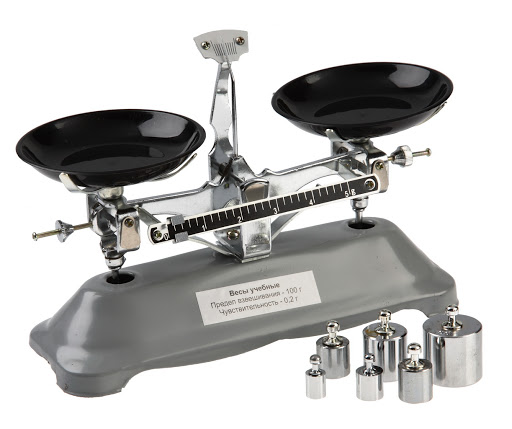 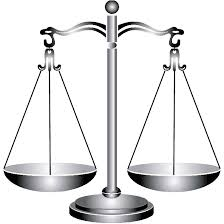 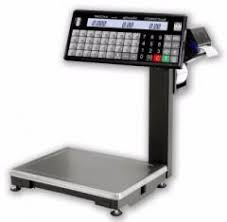 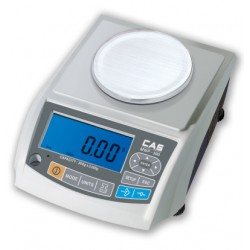 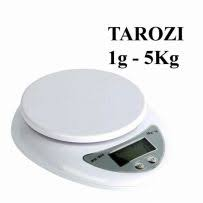 TAROZI TURLARI
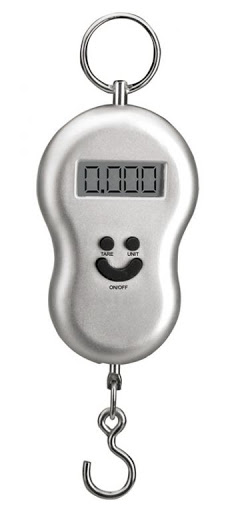 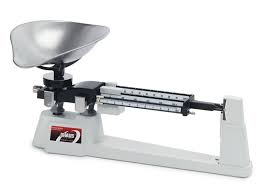 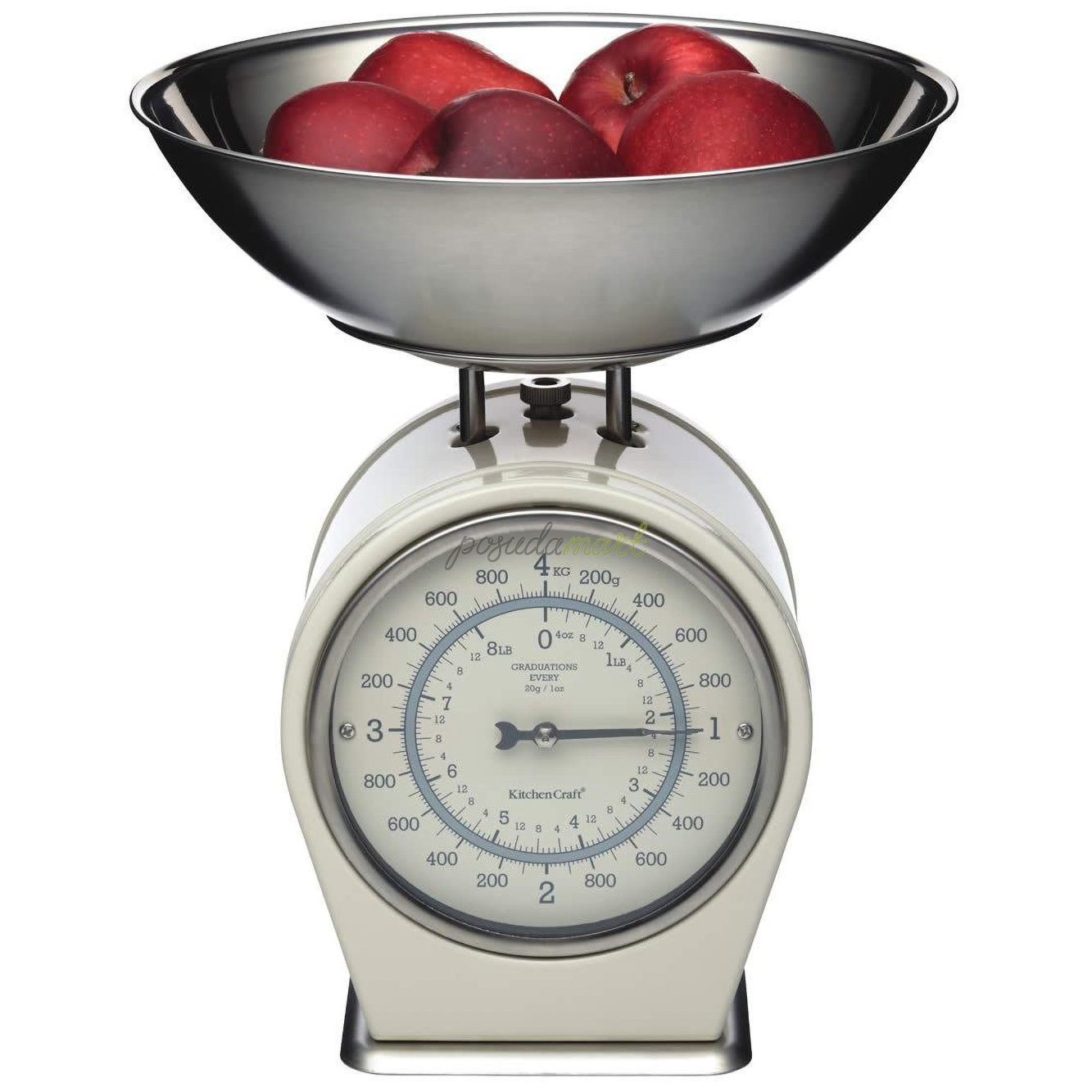 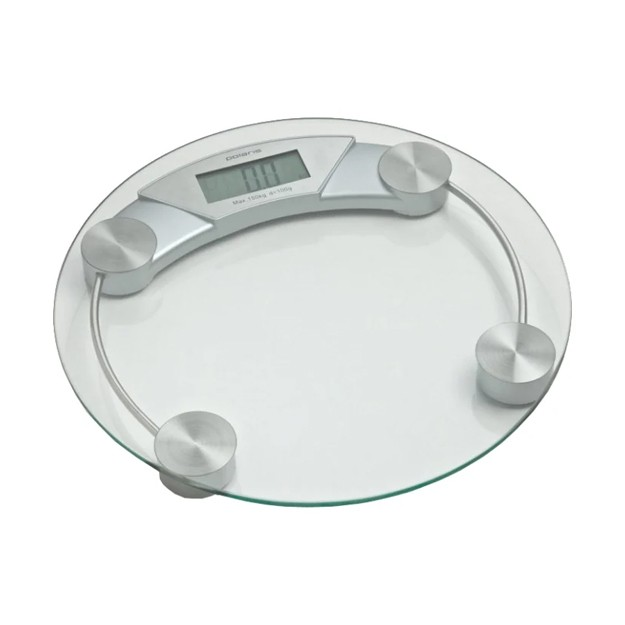 M A S S A
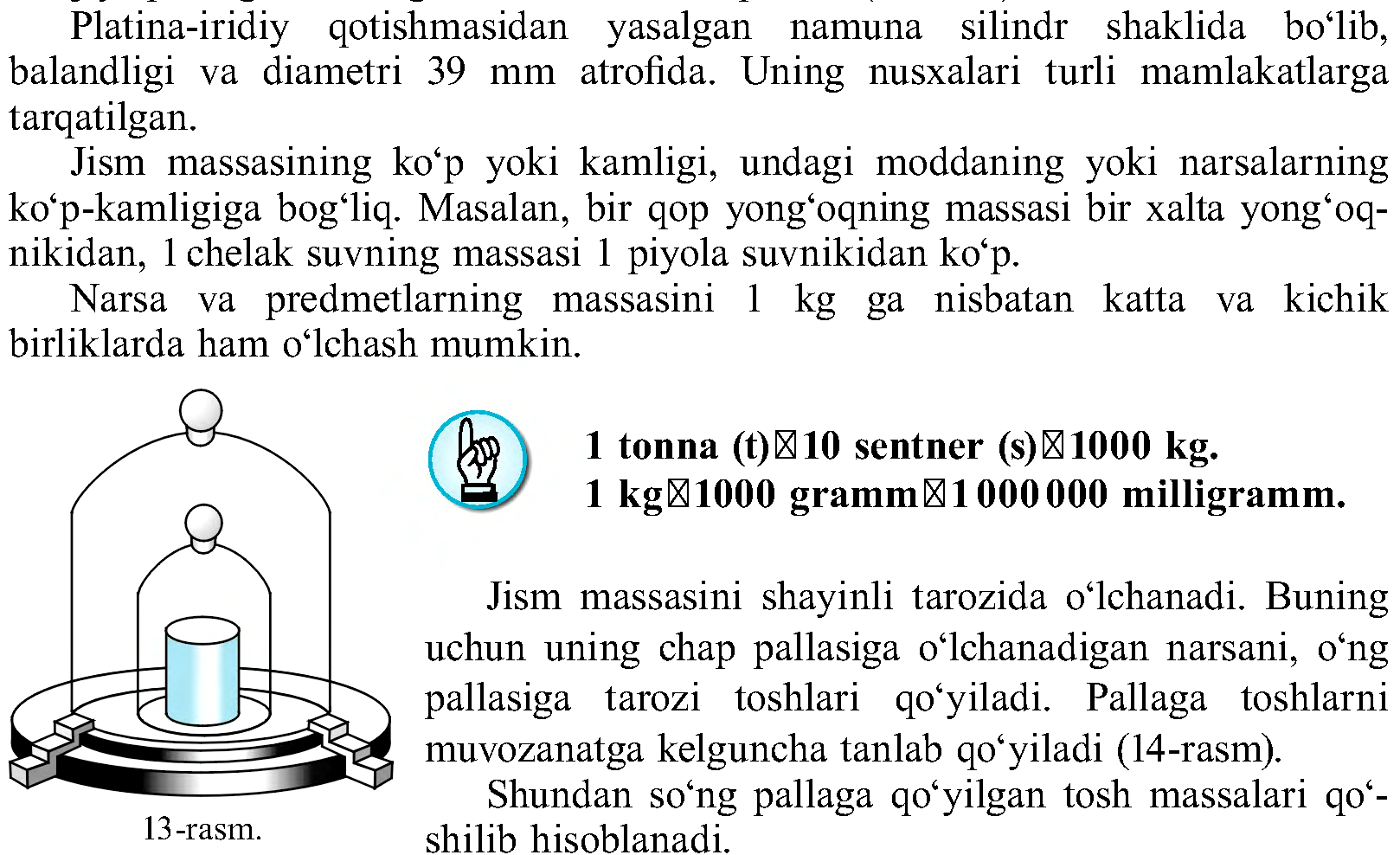 Massa birligi XBS da 1 kg bo‘lib, toshining namunasi Parij yaqinida joylashgan Sevr shahridagi muzeyda saqlanadi.
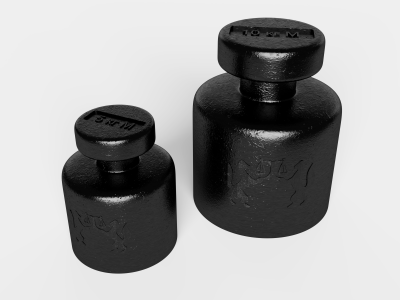 BIR KILOGLAMM TOSHNING NAMUNASI
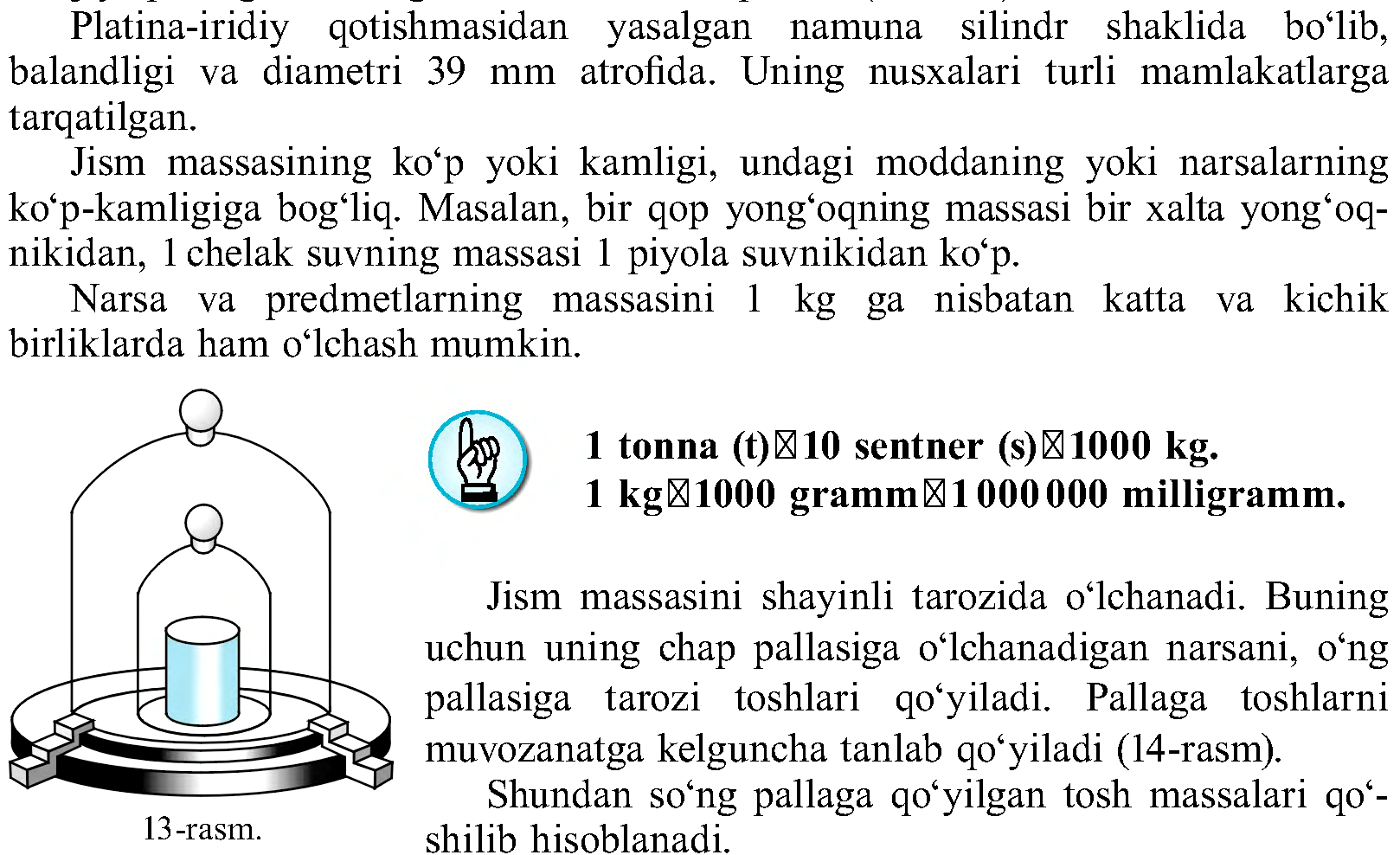 Balandligi  va diametri 39 mm.
40 ta nusxa tayyorlanib  turli mamlakatlarga tarqatilgan.
JISMLARNING MASSASI
Jism massasining ko‘p yoki kamligi undagi moddaning yoki narsalarning ko‘p - kamligiga bog‘liq.
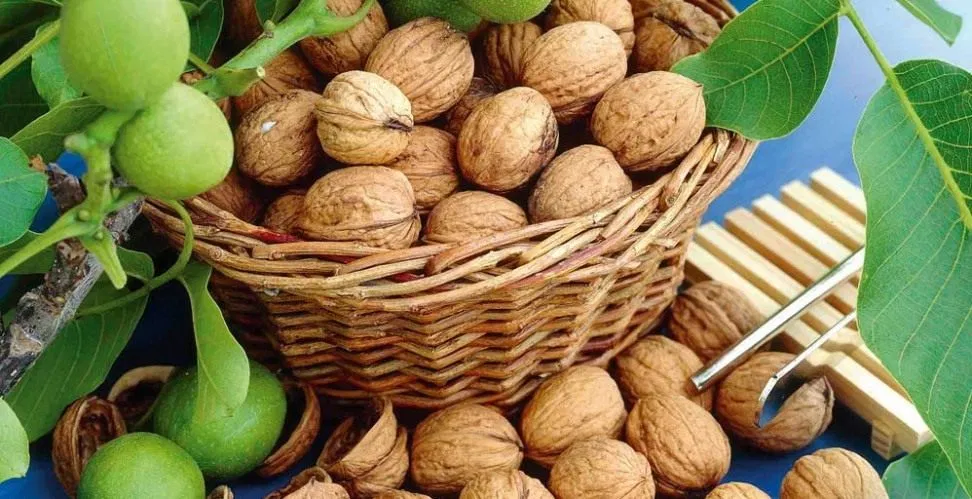 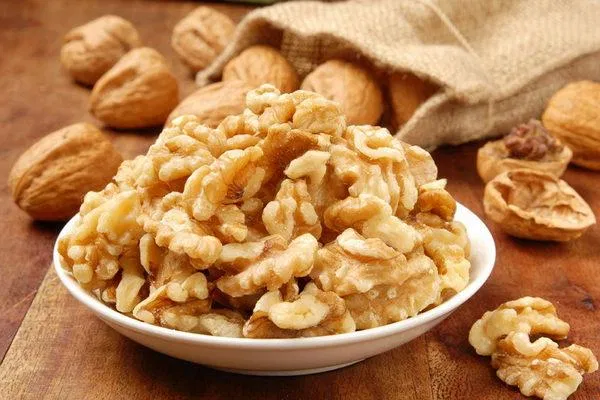 JISMLARNING MASSASI
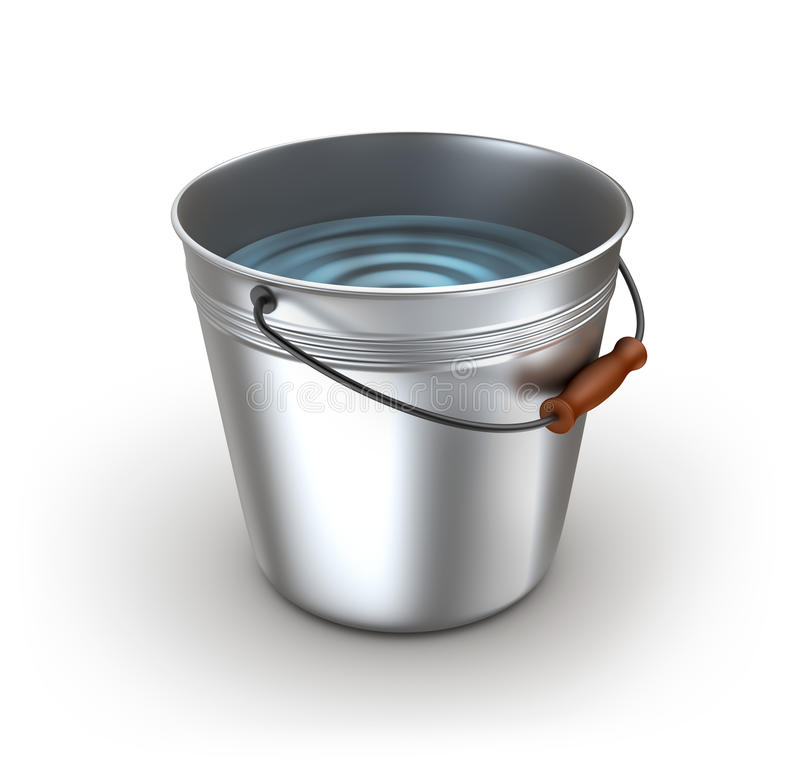 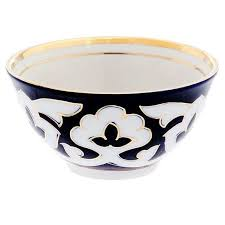 SHAYINLI TAROZI
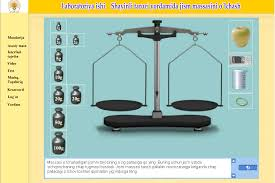 PRUJINALI TAROZI
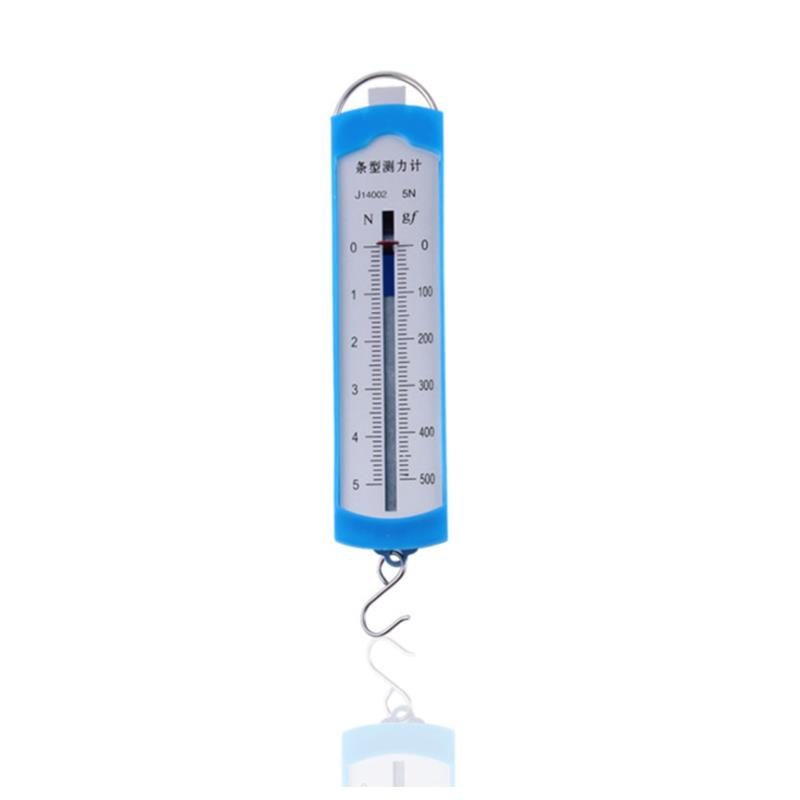 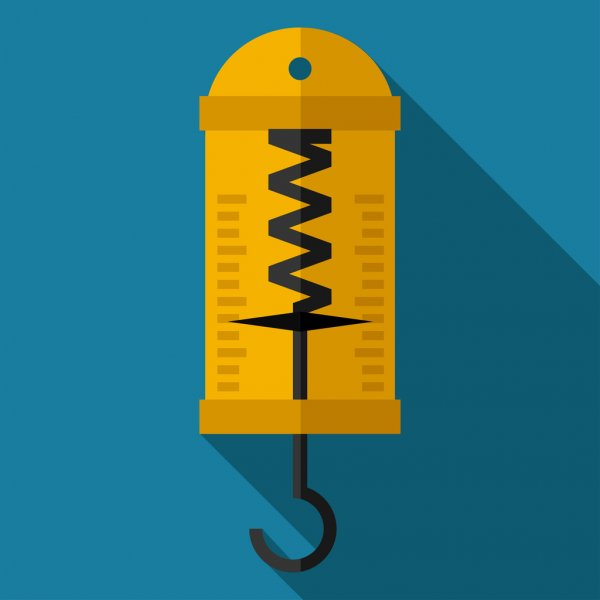 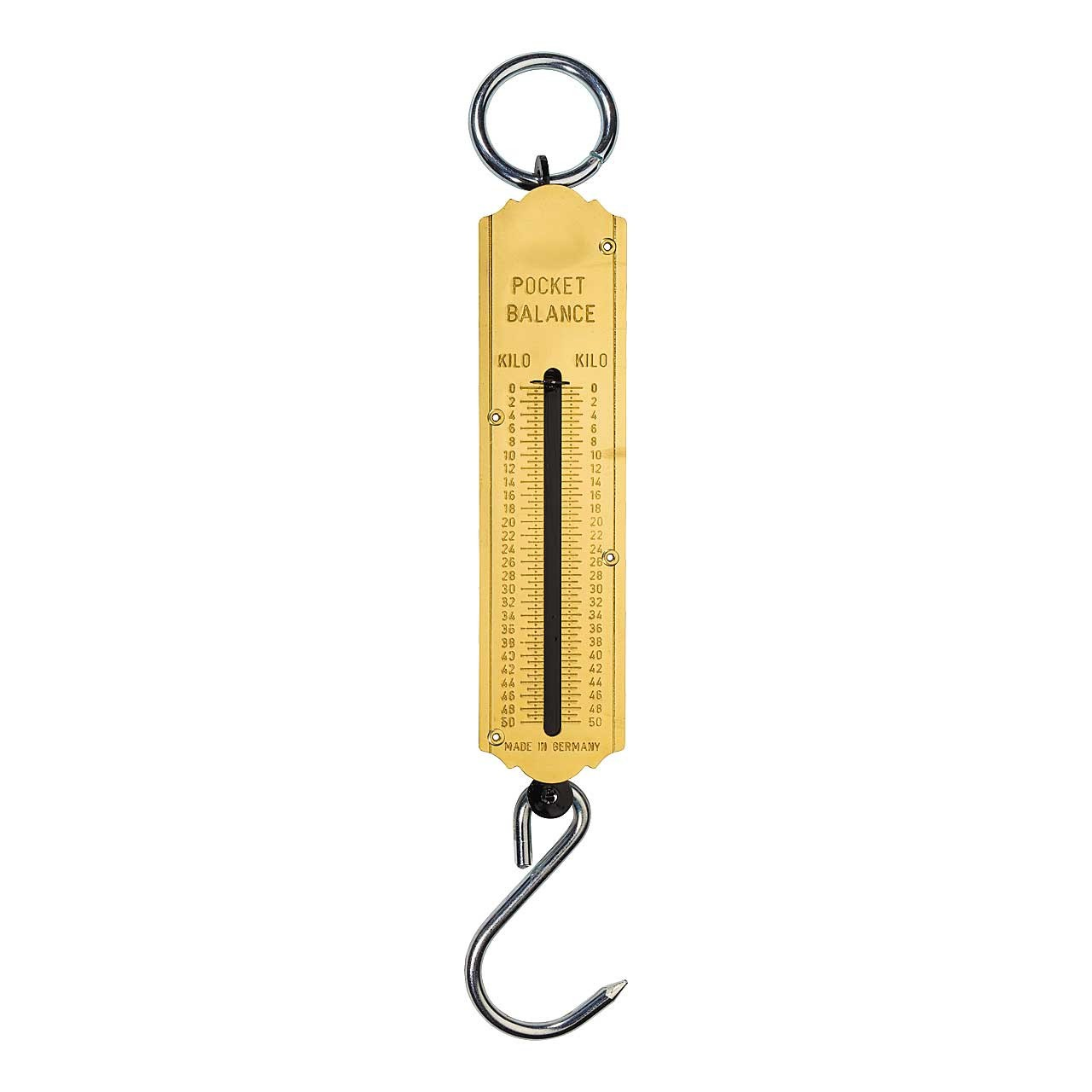 MASSA TURLI BIRLIKLARDA
m = 1 tonna (t)
= 10 sentner (s)
= 1000 kg
1000 000 mg
1000 g =
1 kg =
MUSTAQIL BAJARISH UCHUN TOPSHIRIQLAR:
1. Mavzu oxiridagi savollarga javob yozing.

 2. Amaliy topshiriqni bajaring.
AMALIY TOPSHIRIQ
Bitta cho‘p, ip, bankaning yelim qopqog‘i (yoki baklashkani qirqib) hamda strelka uchun metall sim bo‘lagidan foydalanib, tarozi yasang. Tarozi toshlari sifatida tangalardan foydalaning.
AMALIY TOPSHIRIQ
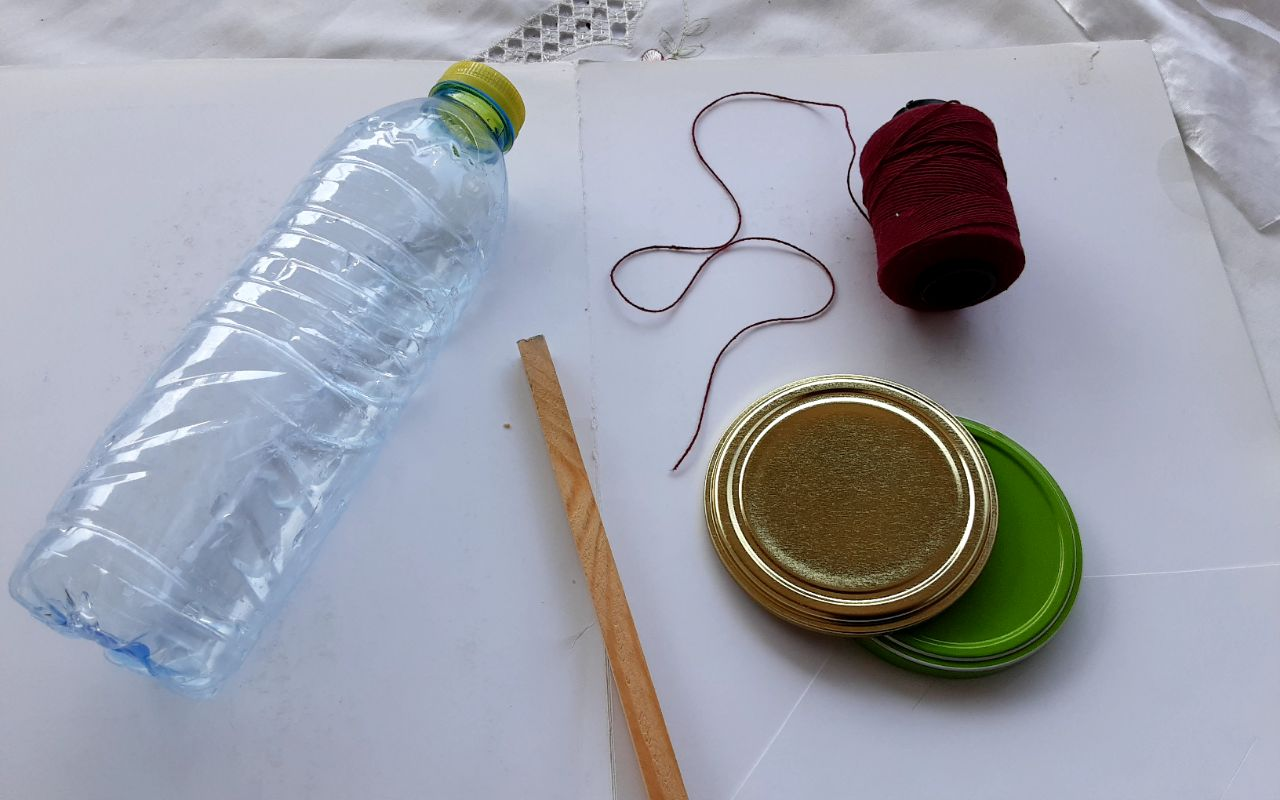